2021 Conference International Association of Schools and Institutes of Administration -- IASIA-IIAS
Digital Transformation in Public Sector Institutions in Africa
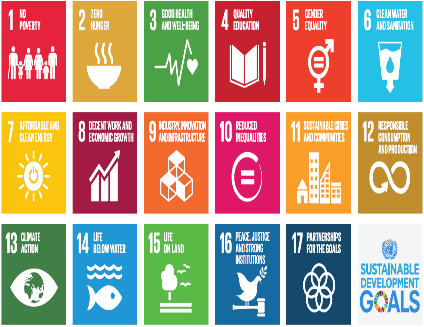 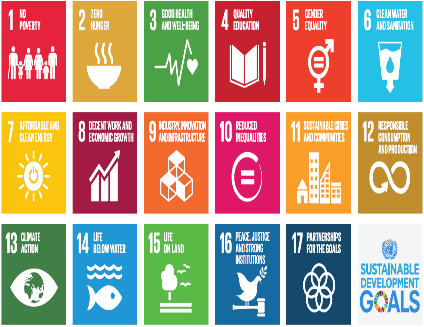 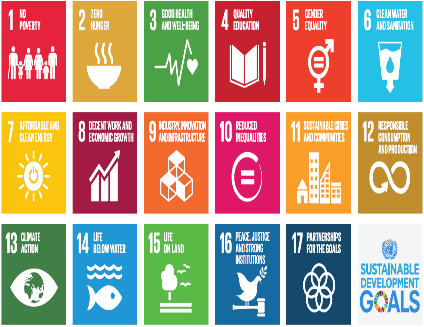 Arpine Korekyan
Governance and Public Administration Officer, DPIDG/UNDESA
Hosted remotely by 7th Annual APS-HRMnet Conference in Kampala, Uganda, 23-25 November 2021
SDGs and Public Service Delivery
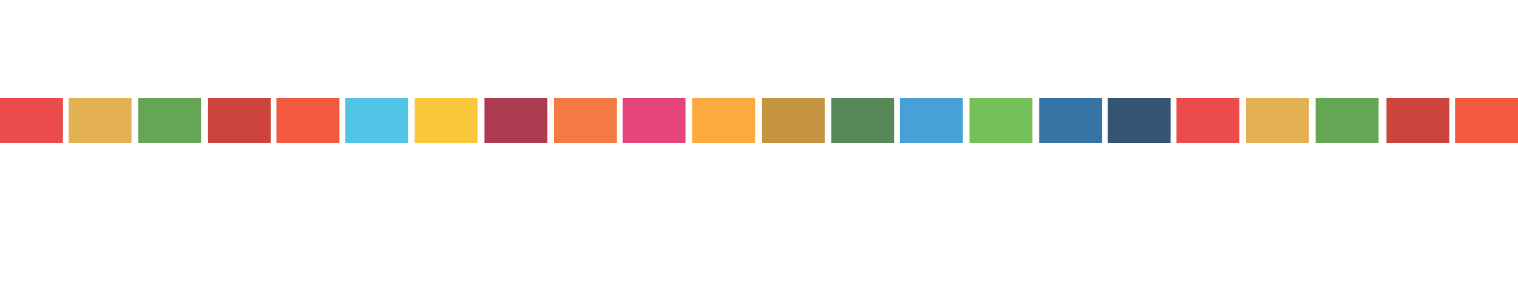 Innovation and public service delivery  as key pillars for development
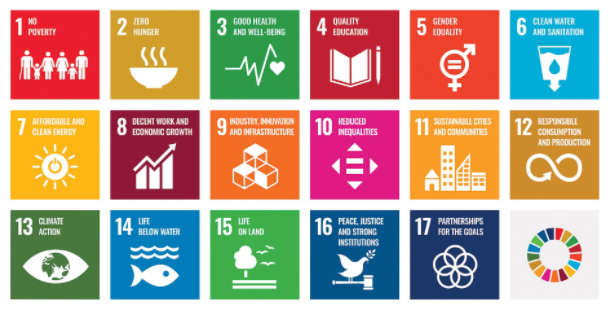 Out of 17 SDGs - 13 Goals have content related to public service delivery 
Among 169 SDG targets 59 (35%) relate to public service delivery.
Among 230 indicators 66 (29%) require some specific public service to be delivered by public insitutions
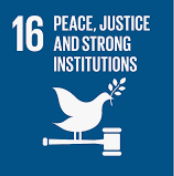 2030 Agenda for Sustainable Development
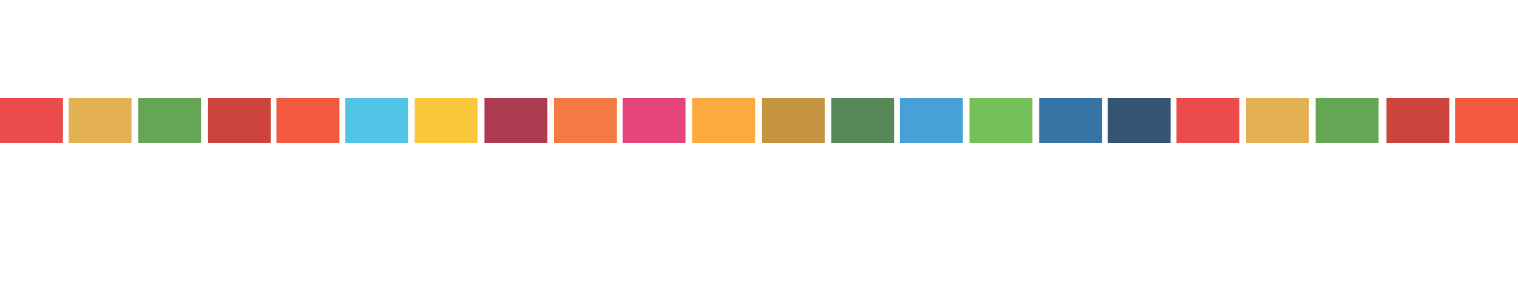 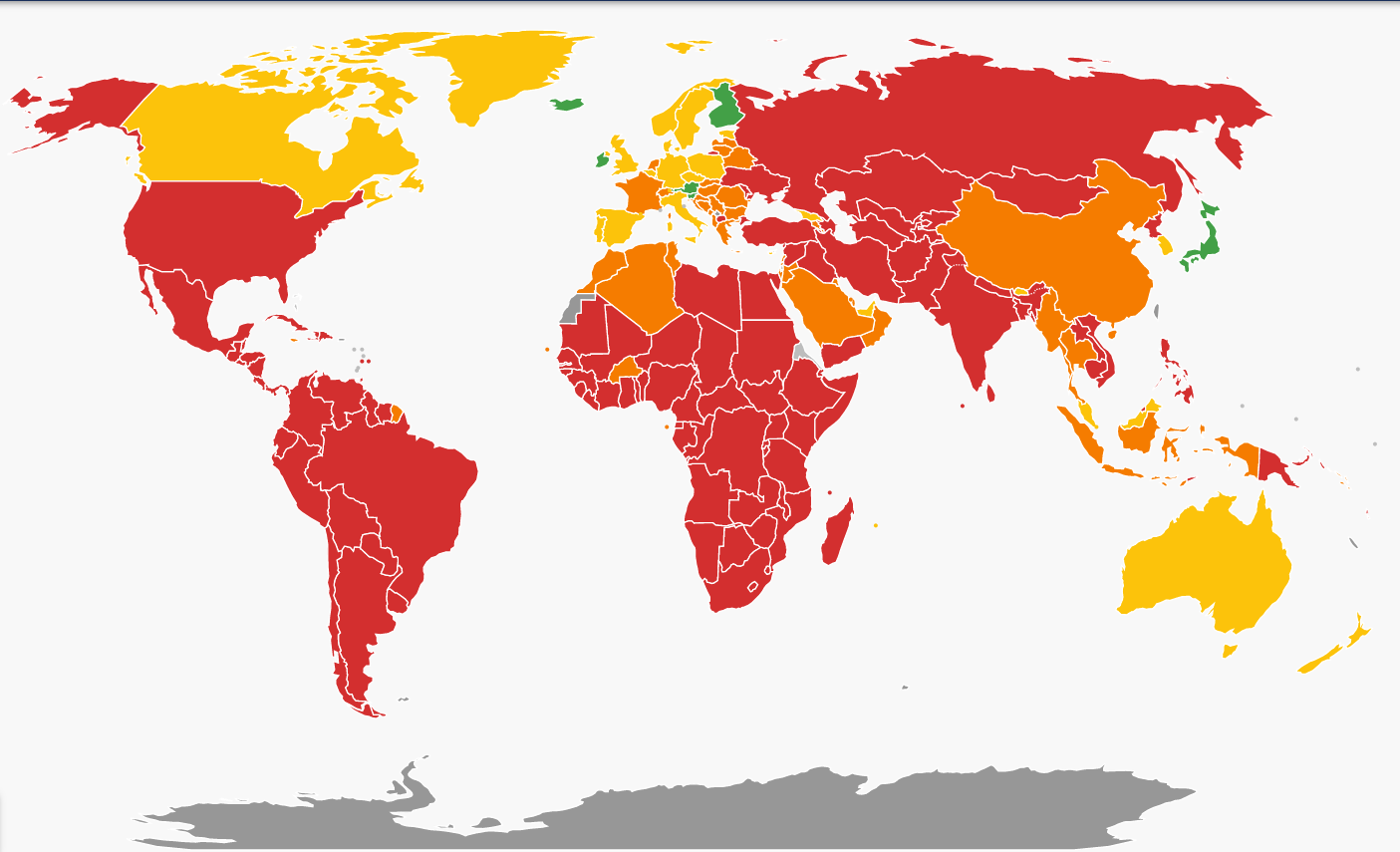 16.6	Develop effective, accountable and transparent institutions at all levels 

16.7	Ensure responsive, inclusive, participatory and representative decision-making at all levels 

16.8	Broaden and strengthen the participation of developing countries in the institutions of global governance 

16.10	Ensure public access to information and protect fundamental freedoms, in accordance with national legislation and international agreements
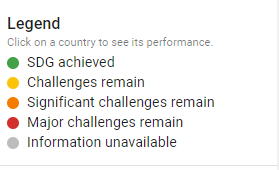 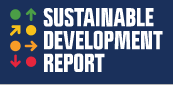 2020 data
https://dashboards.sdgindex.org/
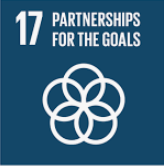 2030 Agenda for Sustainable Development
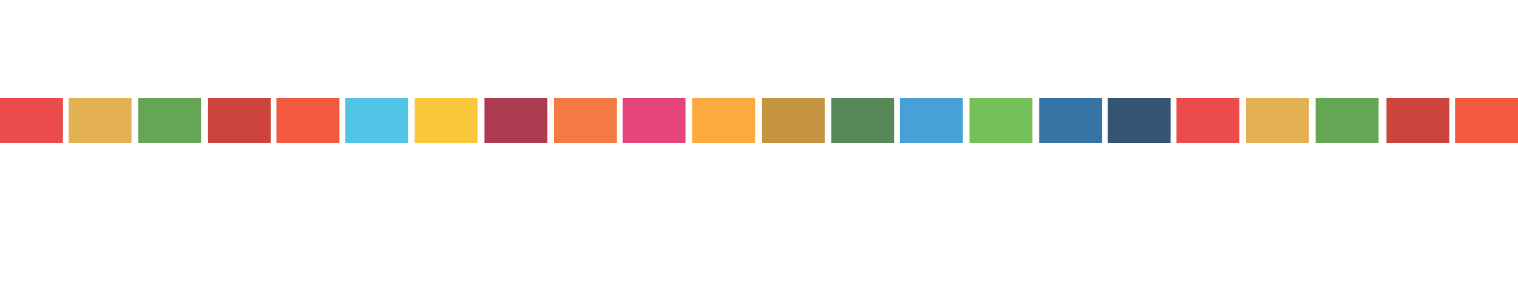 17.18	By 2020, enhance capacity-building support to developing countries, including for least developed countries and small island developing States, to increase significantly the availability of high-quality, timely and reliable data disaggregated by income, gender, age, race, ethnicity, migratory status, disability, geographic location and other characteristics relevant in national contexts
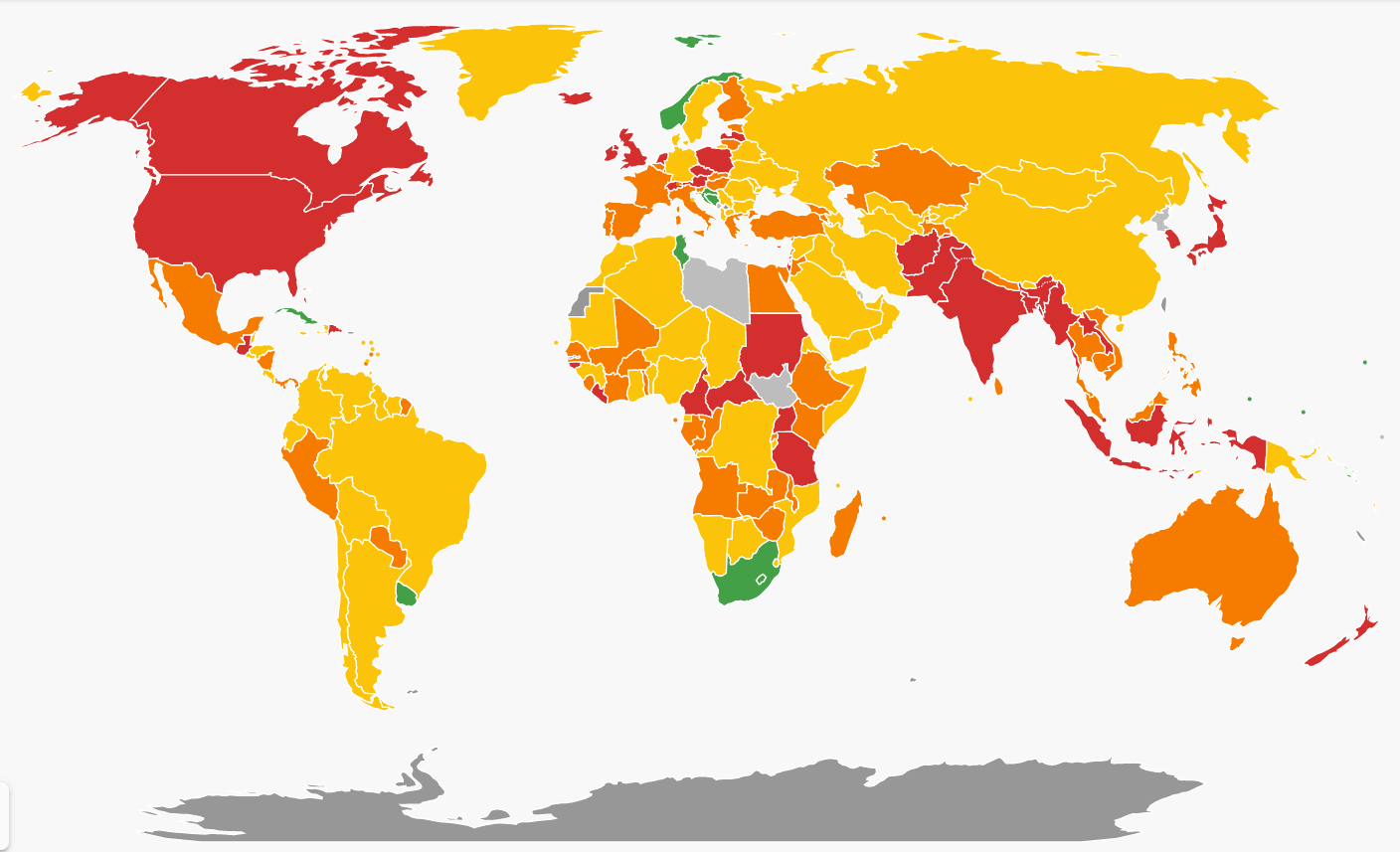 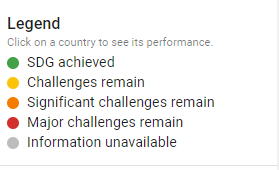 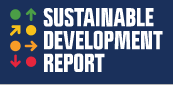 2020 data
https://dashboards.sdgindex.org/
“Digital solutions are transforming lives and can turbocharge our work to achieve the Sustainable Development Goals.”  Internet Governance Forum 2018
Digital government supports the Decade of Action through sustainable, inclusive and equitable public service provision for all people everywhere, leaving no one behind—and more broadly through its growing role in driving innovation, strengthening efficacy, and generating solutions.
E-Government Development at a Glance
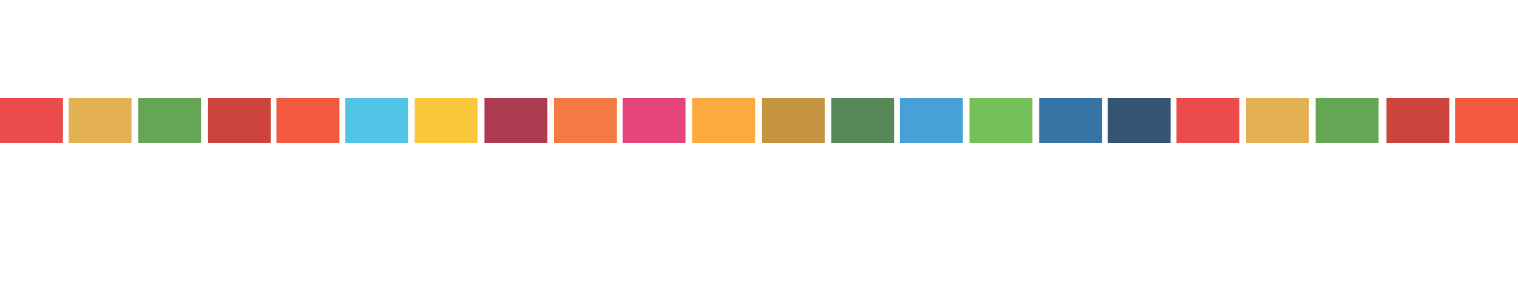 Key Messages

The Global average EGDI increased to 0.60 in 2020, from 0.55 in 2018

126 (65%) UN Member States have High and Very-High EGDI levels
57 countries have “Very-High EGDI” compared to 40 countries in 2018
Only 8 countries have “Low-EGDI” compared to 16 countries in 2018 

Denmark is leading the global EGDI Ranking
ROK is leading in online service provision
Estonia has the most significant ascend since 2018
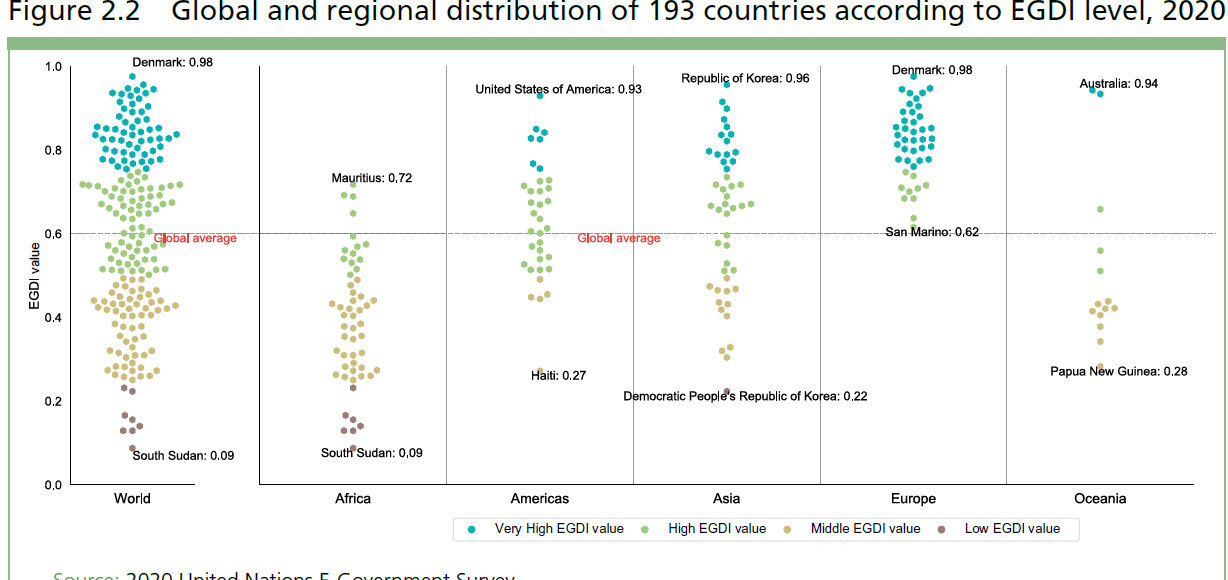 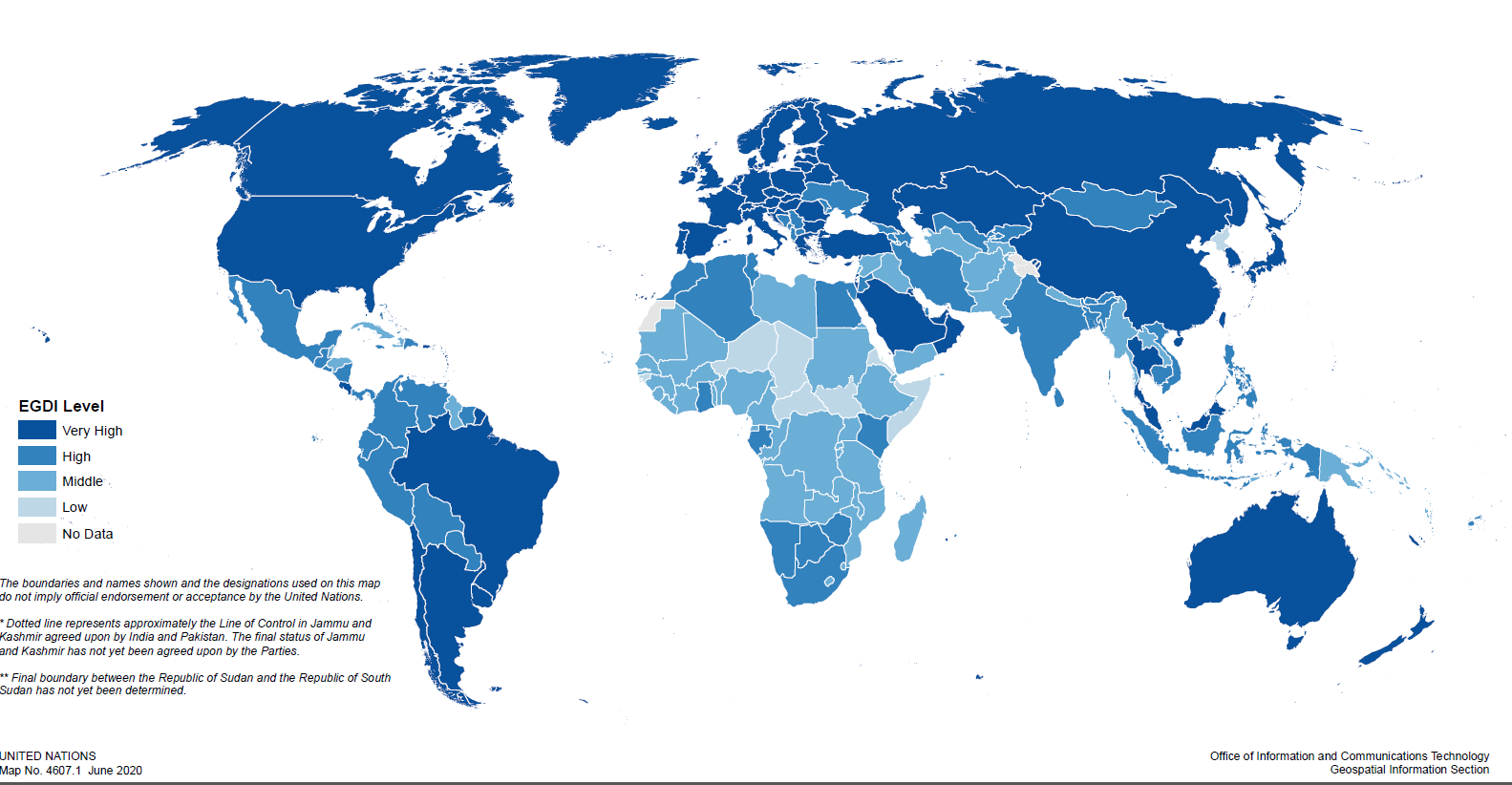 [Speaker Notes: Global trends in e-government development improved]
Positive Moves within EGDI Groups
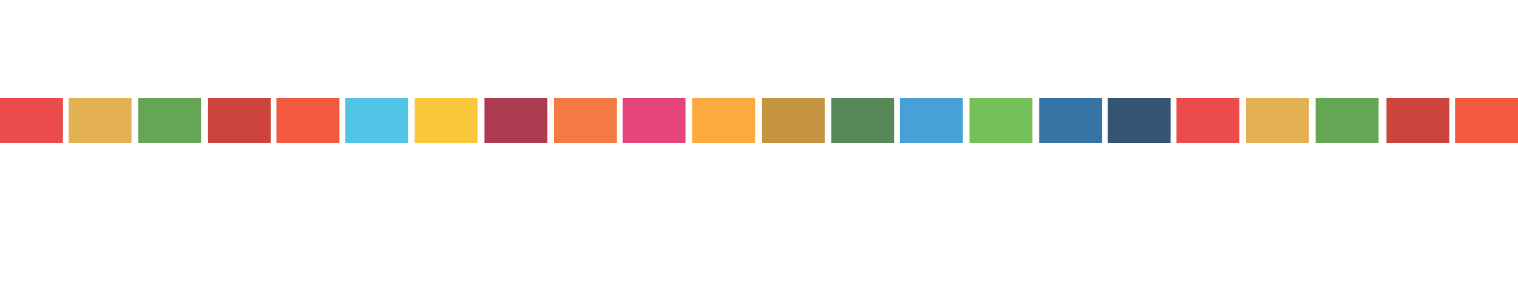 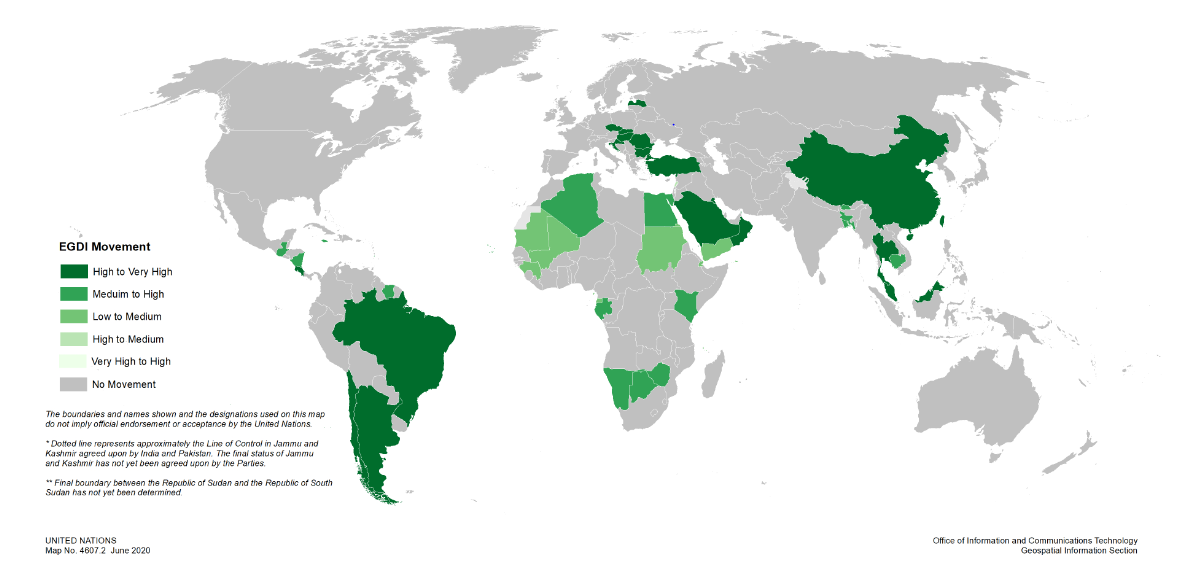 Key Messages

42 MS transitioned from lower to higher levels of EGDI

Africa:      15 countries (28%)
Americas: 9 countries (26%)
Asia:         11 countries (23.%)
Europe:     7 countries (16.%)
Oceania:   0 transitions.
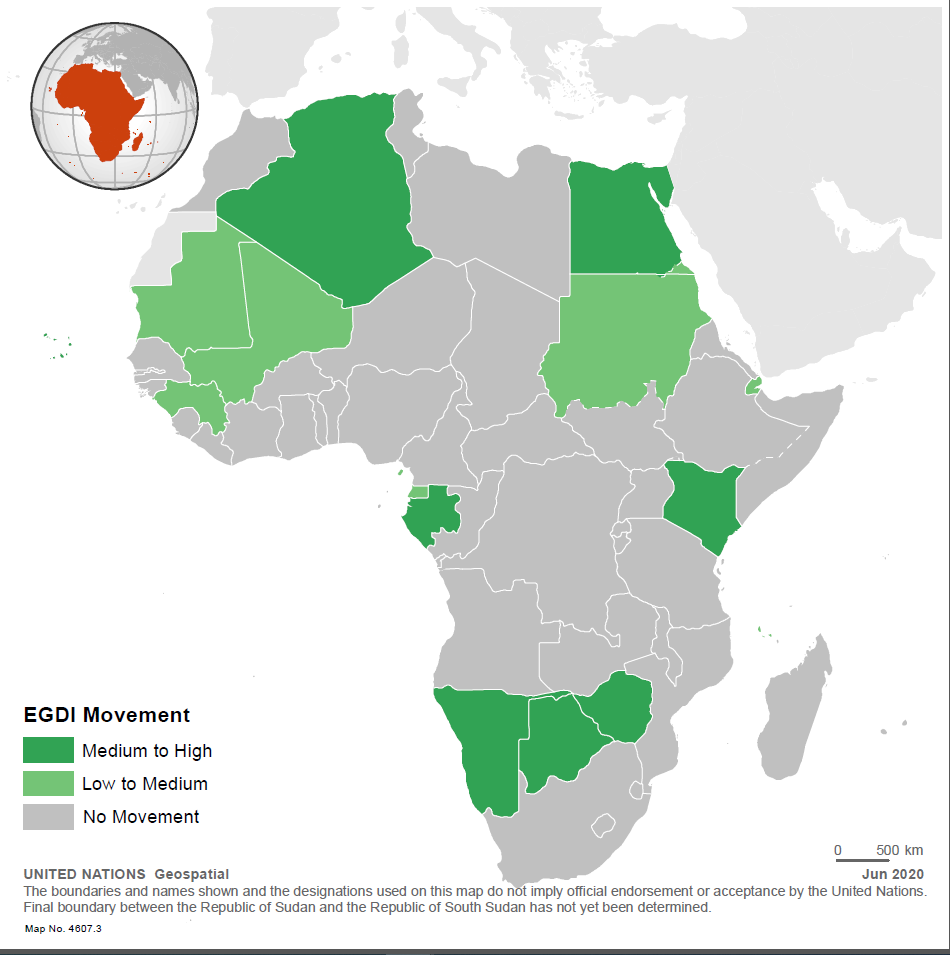 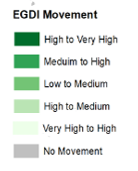 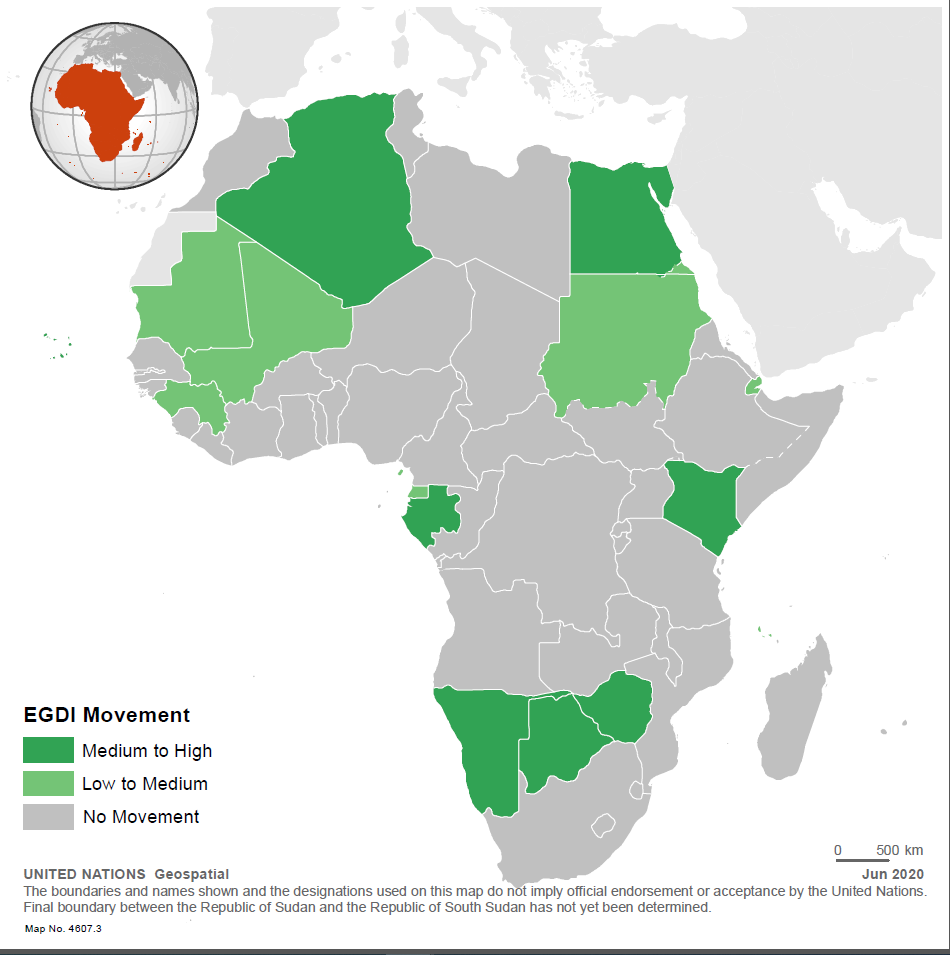 Regional Snapshot: Africa
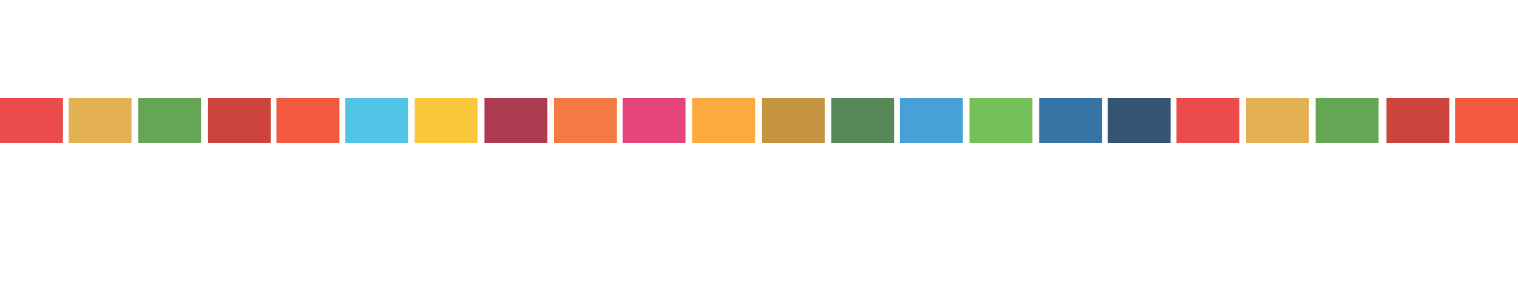 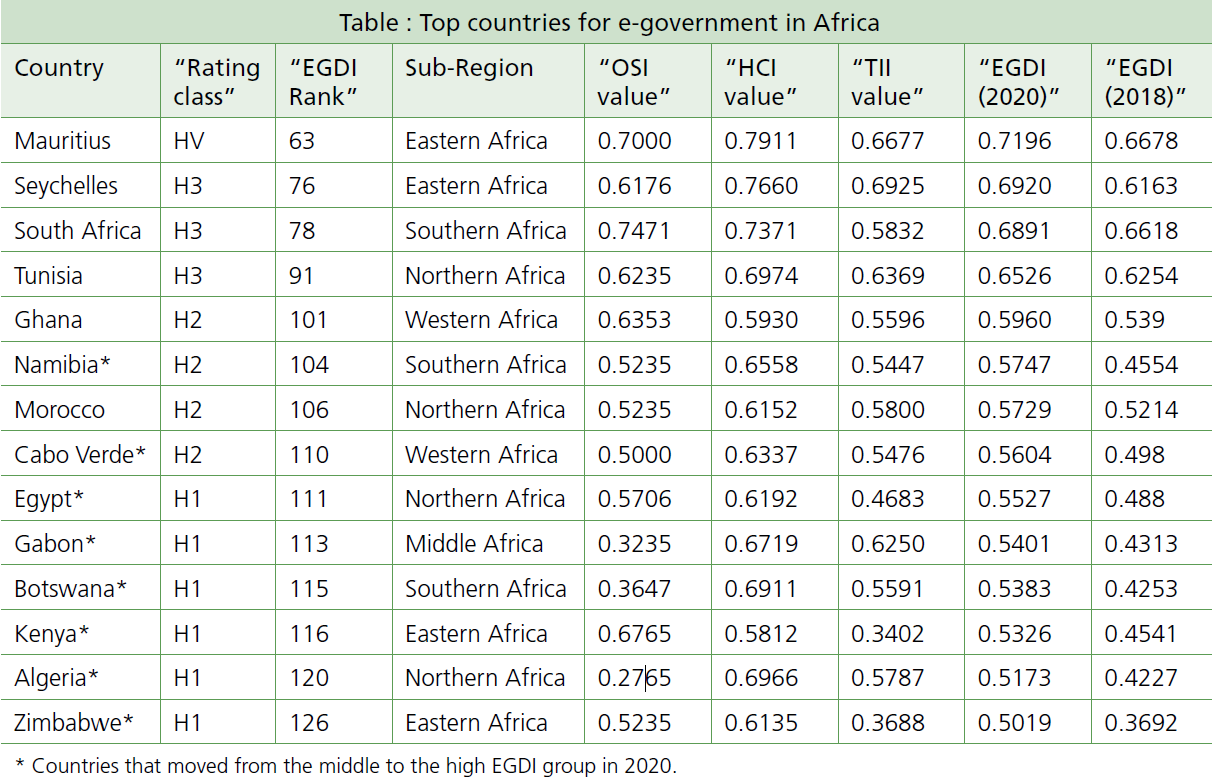 Key Messages 

Largest share of positive changes (15 countries)   
8 countries moved from Middle to High-EDGI group (Namibia, Cabo Verde, Egypt, Gabon, Botswana, Kenya, Algeria, and Zimbabwe)
7 countries moved from Low to Middle-EDGI group (Sudan, Mali, Mauritania, Comoros, Djibouti, Guinea, and Equatorial Guinea)
Mauritius, Seychelles and South Africa are the top regional leaders

Yet,  Regional EGDI average is the lowest and below the global average
Majority (7 of the 8) of countries in Low-EGDI group are from Africa
Countries in Special Situation (LDCs, LLDCs, SIDSs)
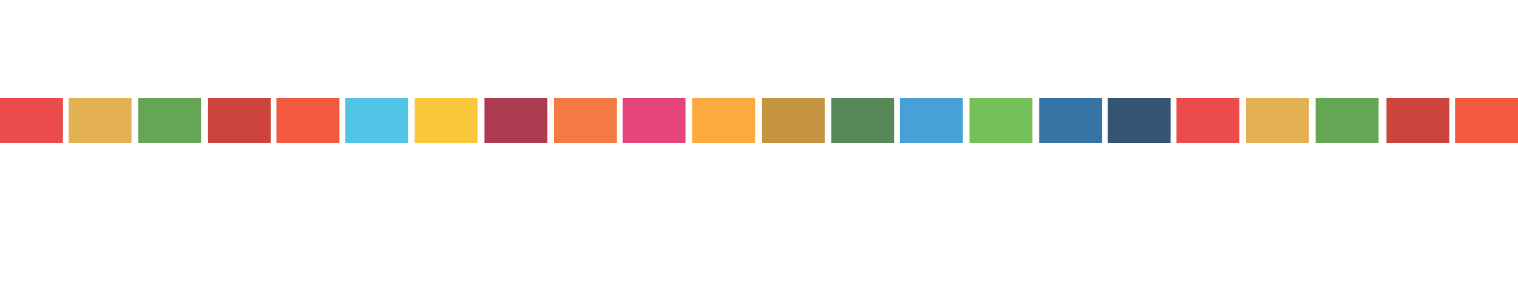 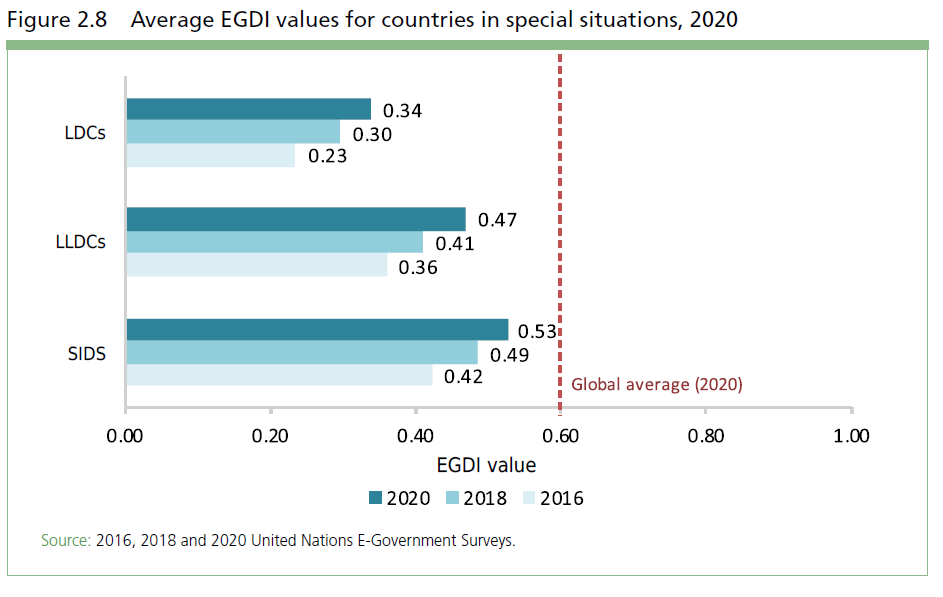 Key Messages:

Countries in special situation advanced their average EGDI value by 33 % since 2016, which is faster than the world average of 22 per cent. 

Still, average EGDI values for LDC, LLDC and SIDS remain well below the world average:
LDCs (0.34)
SIDS (0.47) 
LLDCs (0.53)

In Africa:
Out of 54 countries 38 are LDCs, LLDC (including 13 LDC/LLDC), or SIDS (including 3 LDC/SIDS)
Average EGDI for these 38 CSS in Africa is 0.3443
35 of these countries are Low and Lower middle income countries
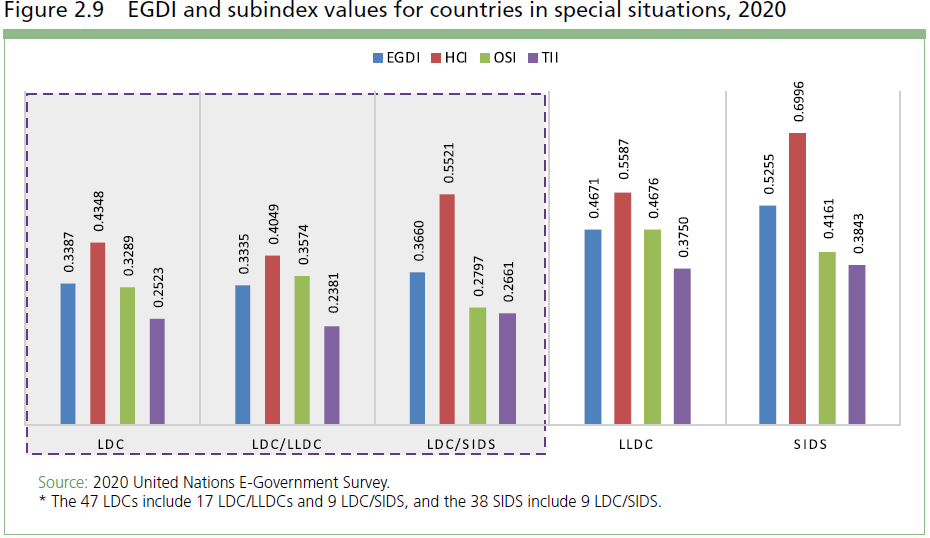 Income levels support, but don’t determine progress
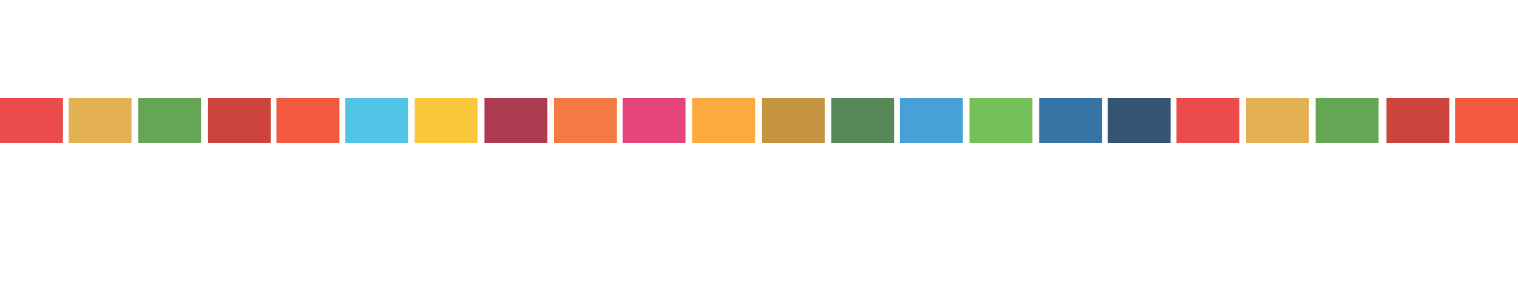 Key Messages:

EGDI levels positively correlate with countries’ income level, but financial resources are not the only critical factor
OSI level is also important
There is significant progress in OSI in many low or lower-middle income countries
Fastest improvement of EGDI scores since 2018 in the lower-middle income countries group (15%)
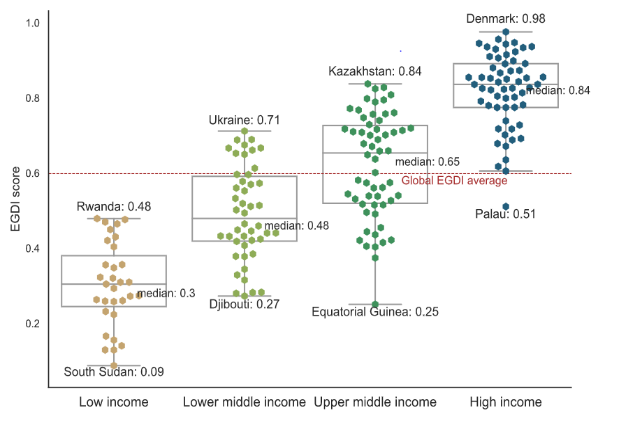 Cases from Africa
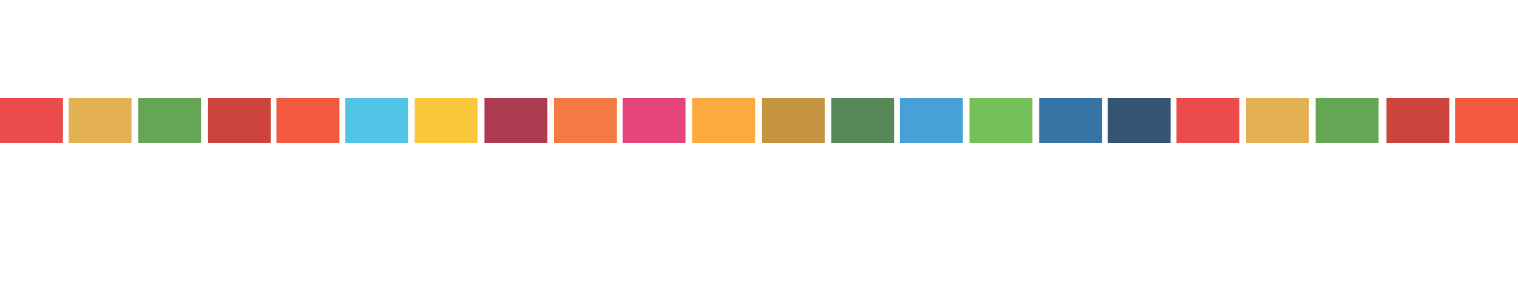 Key Messages:

Rwanda, Uganda and Tanzania are LDCs/LLDCs, their OSI is rather well developed. 
comprehensive digital government strategies 
plans aligned with their national policies and the Sustainable Development Goals.

(e.g. Rwanda’s Vision 2050 strategy and the Smart Rwanda Master Plan)
Uganda has a robust legal framework for digital government that includes comprehensive
Tanzania established the e-Government Authority with a mandate to coordinate, promote and enforce e-Government policies provisions relating to open government data and data protection
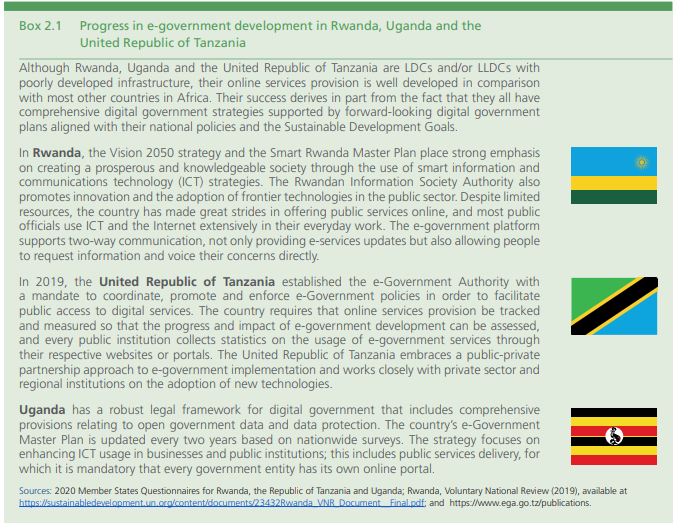 Trends in Transactional Online Services
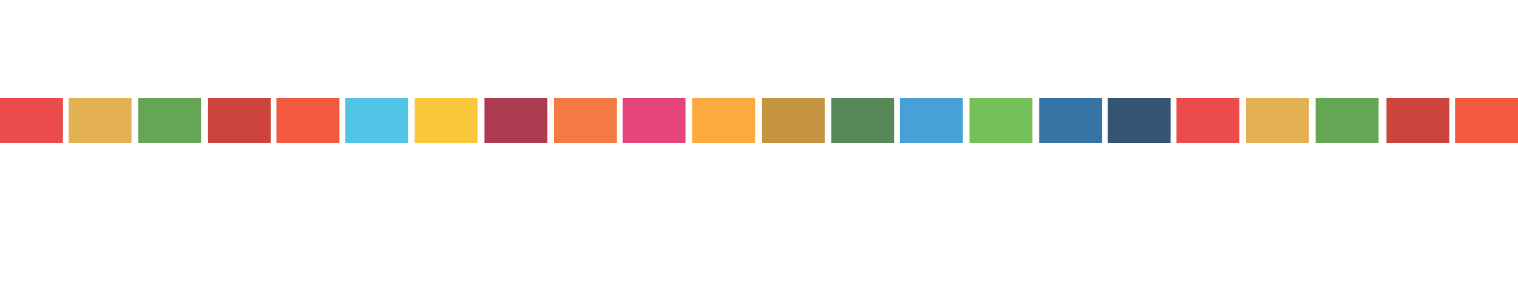 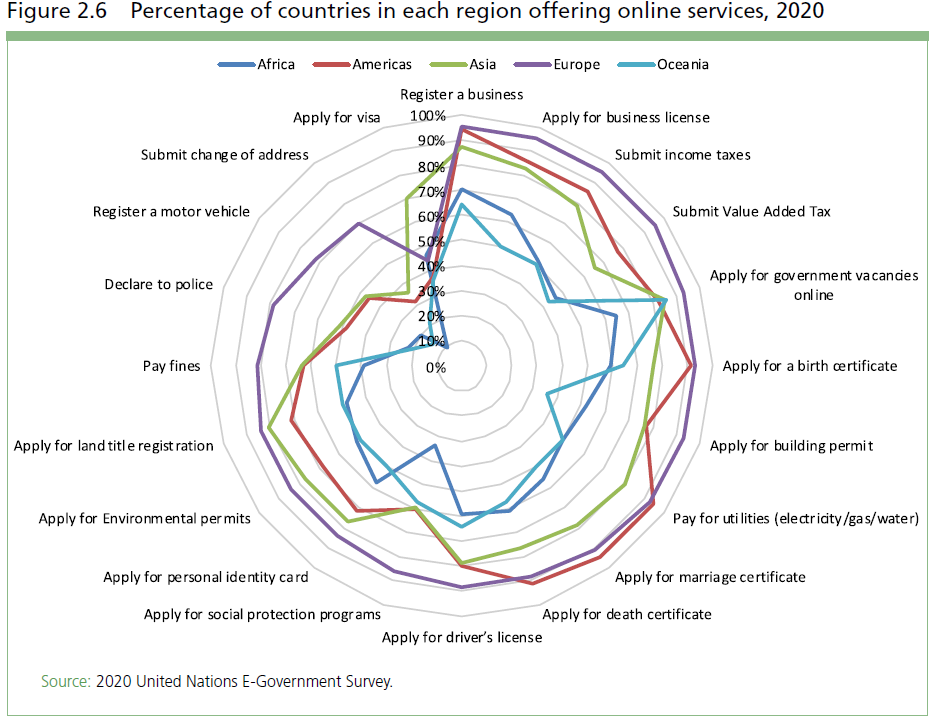 Key Messages: 

Number of countries offering at least one online service increased from 140 to 162 (16%)
84 per cent of the countries offer at least one, and on average 14, out of 20 transactional online services
Europe is the leader in the number of provided e-services (70% of countries provide all 20 online services assessed)
Expansion of online services is moving fast also in other regions:
In Americas and Asia 60% of countries offer 16 out of 20 online services
In Africa and Oceania, 50 per cent of countries offer 12 to 14 online services
Provision of Online Services to vulnerable groups,(by year and by region)
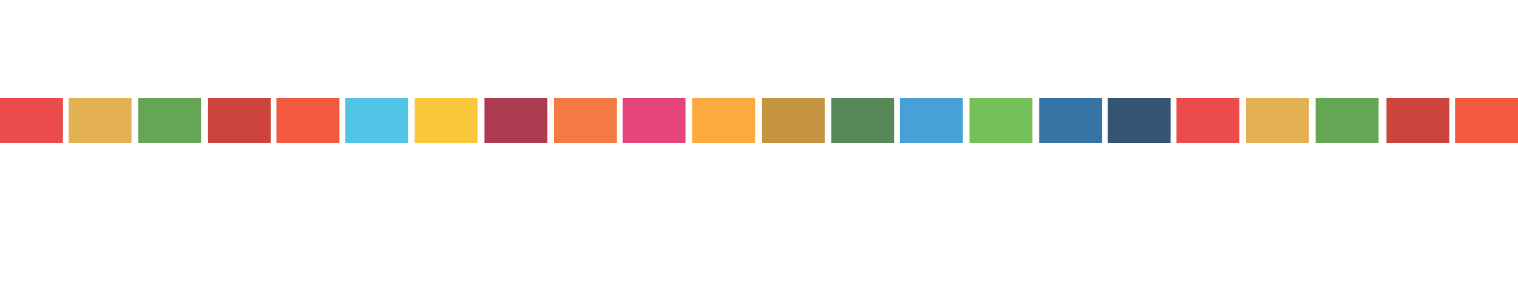 Key Messages: 

80 percent of Member States offer specific services for youth, women, older persons, persons with disabilities, migrants and people living in poverty
However, services for people living in poverty and migrants are offered by fewer countries, which highlights a possible neglect of needs of these groups of people. 
European countries continue to lead in online service provision for vulnerable people (93%), followed by Americas (84%), Asia (80%), Oceania (65%) and Africa (55%).
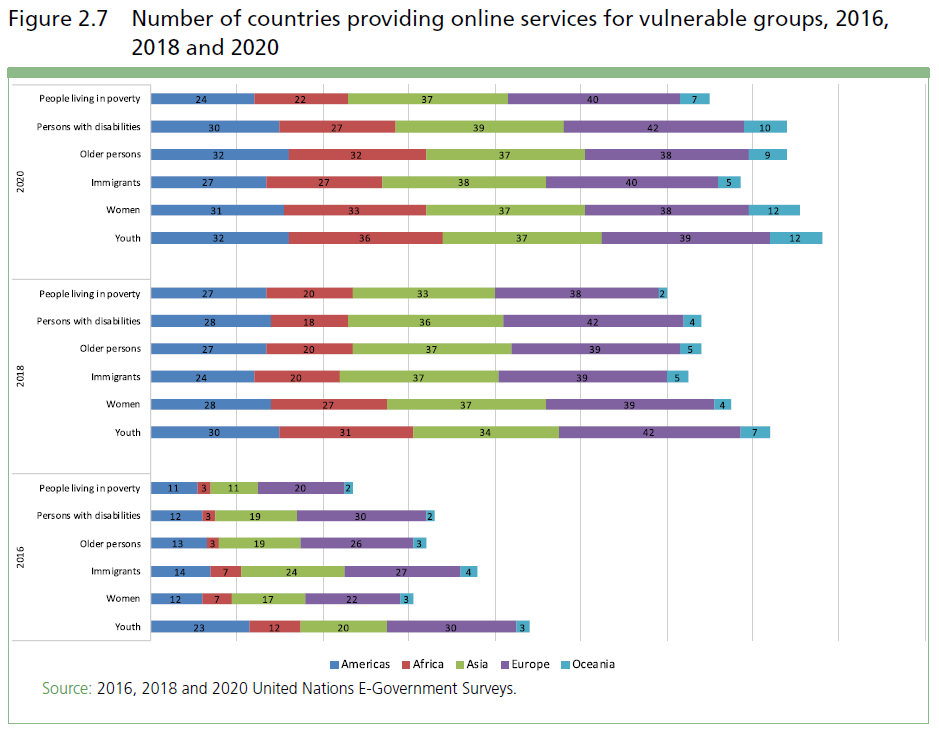 E-Procurement Services Expanded
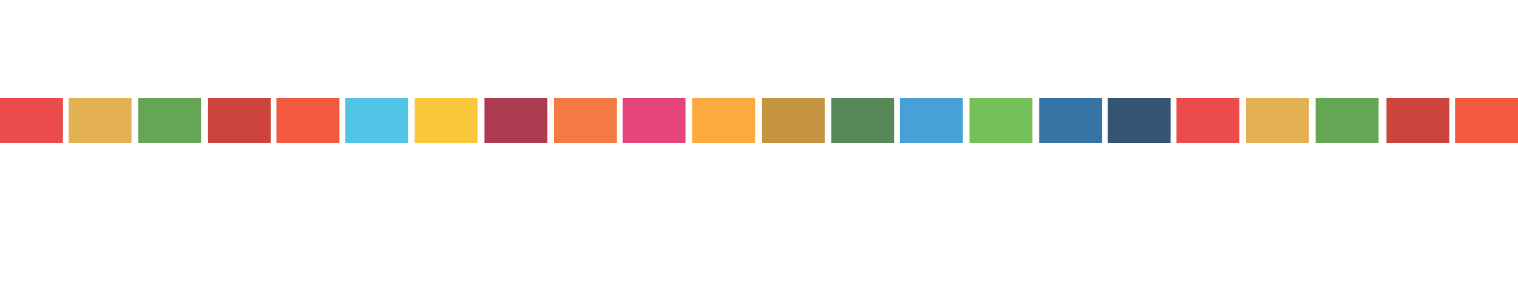 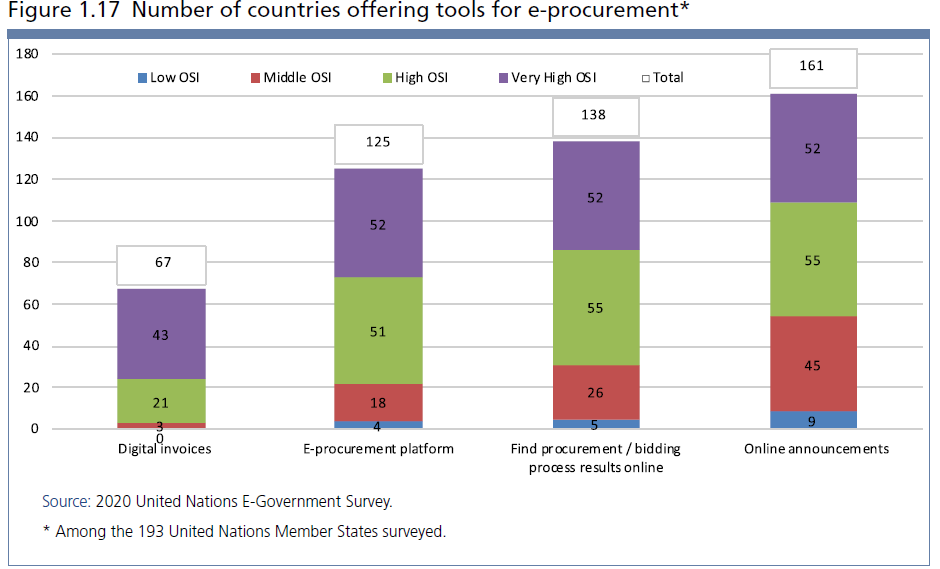 Key Messages:

161 countries announce gov. procurement
138 provide results of biddings
125 countries have e-procurement portals
67 countries provide digital invoices
Between 62% and 93% of MS in all region have e-procurement portals.
Online Recruitment in Public Sector has increased
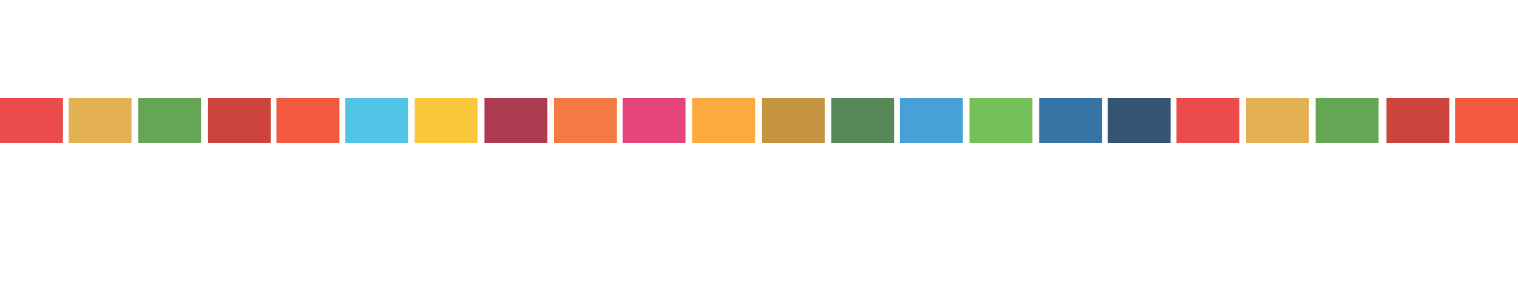 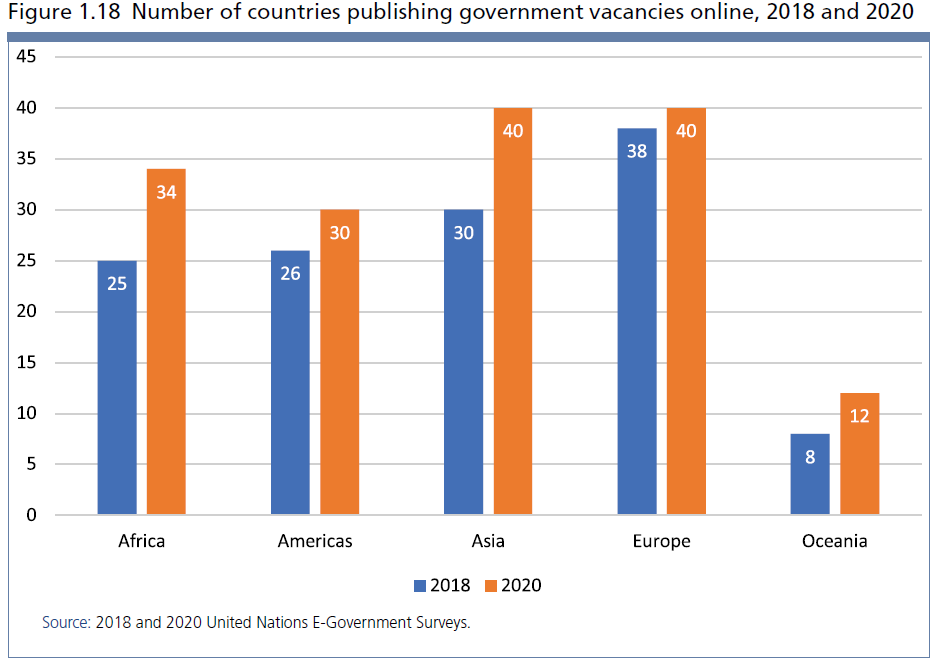 Key Messages:

30% more countries publish government vacancies online 
93 % of counties in Europe. 
36 % of countries in Africa
More Public Information is Shared online
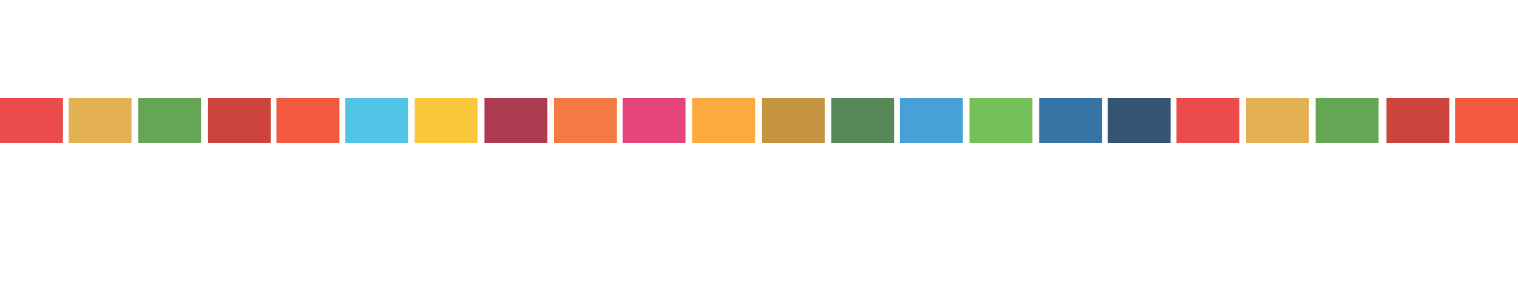 Key Messages:

80-90% of UN Member States share information online
50% increase in the number of OGD portals providing sector specific information in machine readable formats
A positive shift from non machine-readable formats (such as PDF) to machine-readable formats
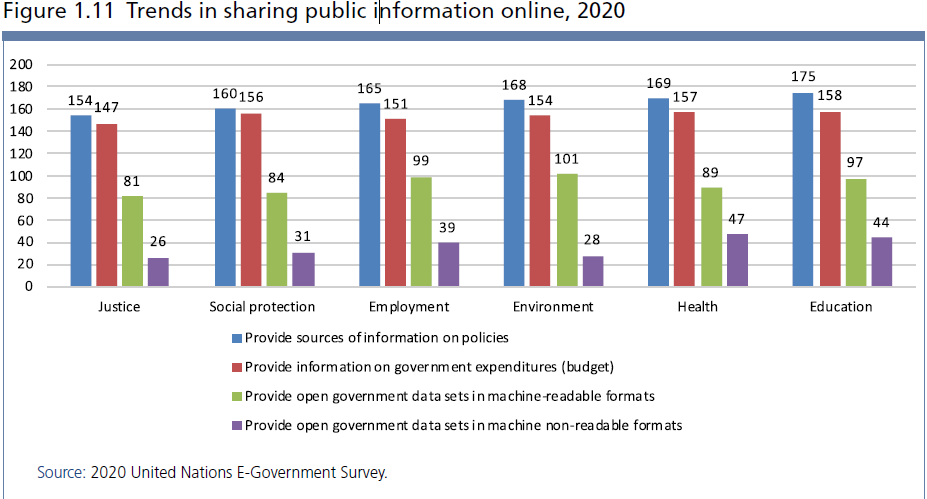 Affordability of Mobile Broadband remains an issue
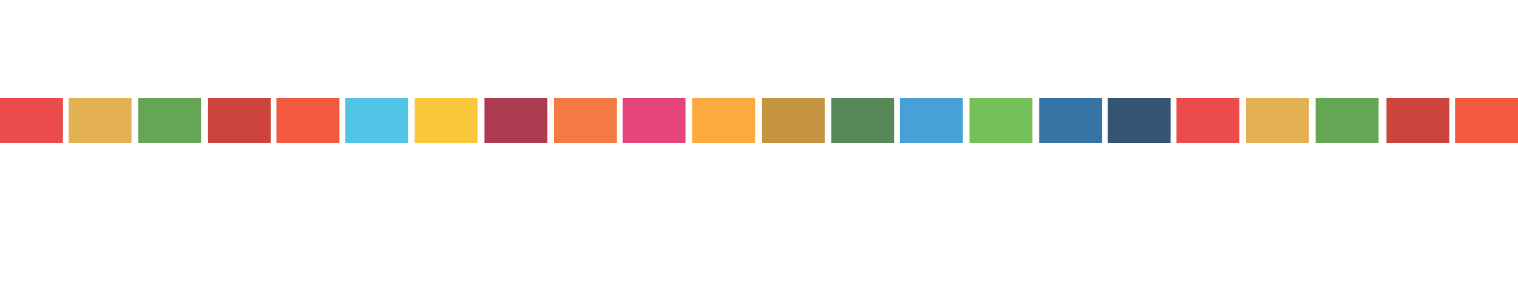 Key Messages:

Mobile broadband subscription (as a percentage of Gross National Income (GNI) per capita) remains significantly higher in Africa (11.8) and Oceania (5.1)
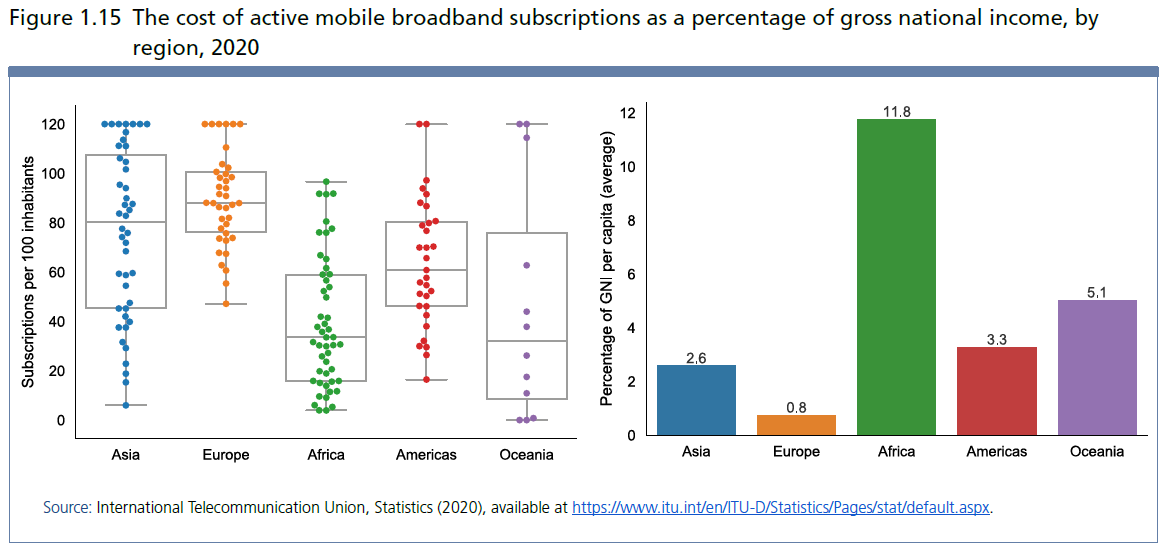 Digital Divide
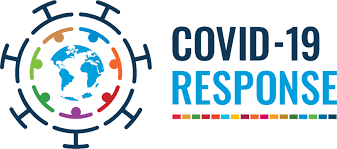 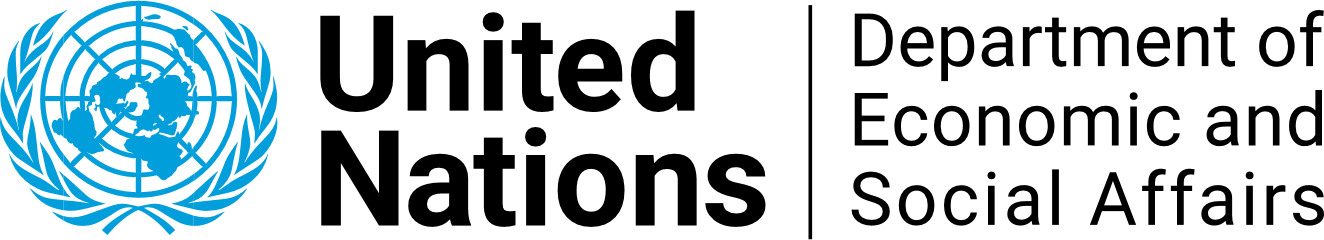 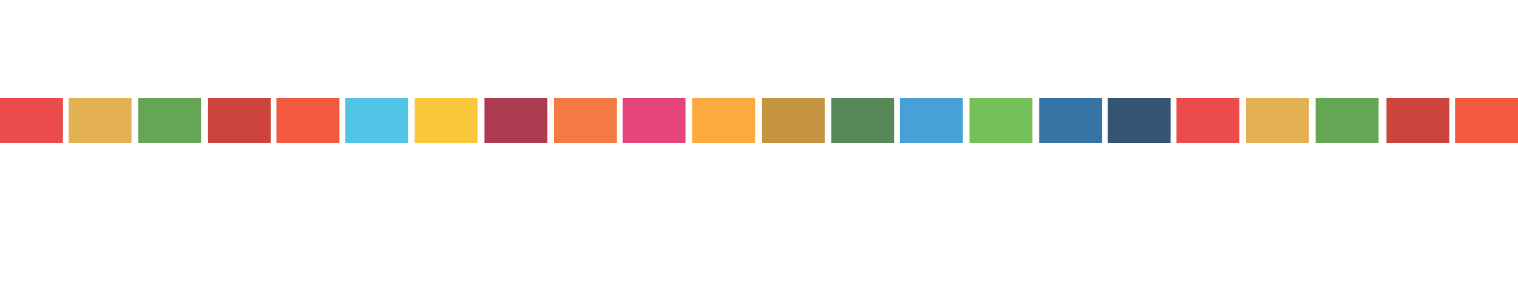 Key Messages

On average, 66 % of the UN Member States provide online services, however countries offering the full spectrum of services are in the Very-High and High-OSI level groups (93 % and 81 per % respectively)
7 of the 8 countries with the lowest EGDI scores are least developed and/or landlocked countries in Africa
While Africa has made significant progress in e-government development, with only 7 of the region’s 54 countries remaining in the low EGDI group, there is still the persistence of digital divides within and between countries and regions. 
Differences in e-government development exist even in highly developed regions
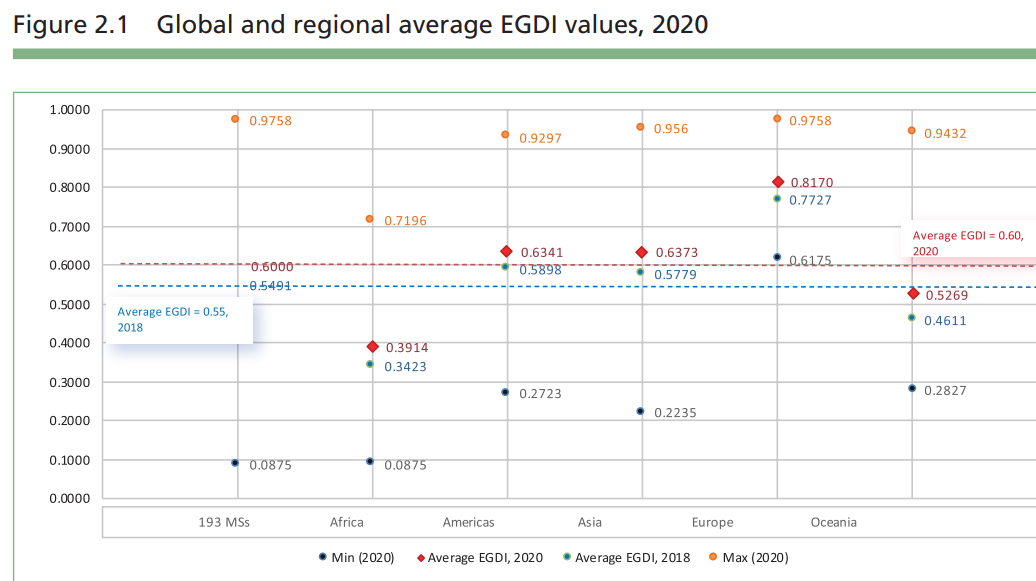 Europe
World Average
Asia
Americas
Oceania
Africa
18
18
E-Government during COVID-19
The pandemic increased our dependence on digital technologies

A dramatic growth in demand for accelerating digital transformation in the public sector, including in digital government. 

All countries shifted their agenda and the priorities of where to focus on digital transformation
E-Government during the COVID-19 (1/2)
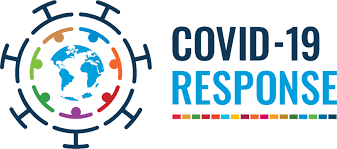 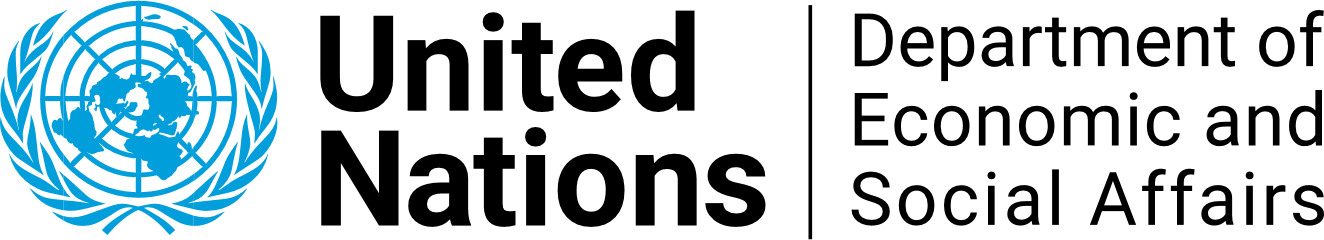 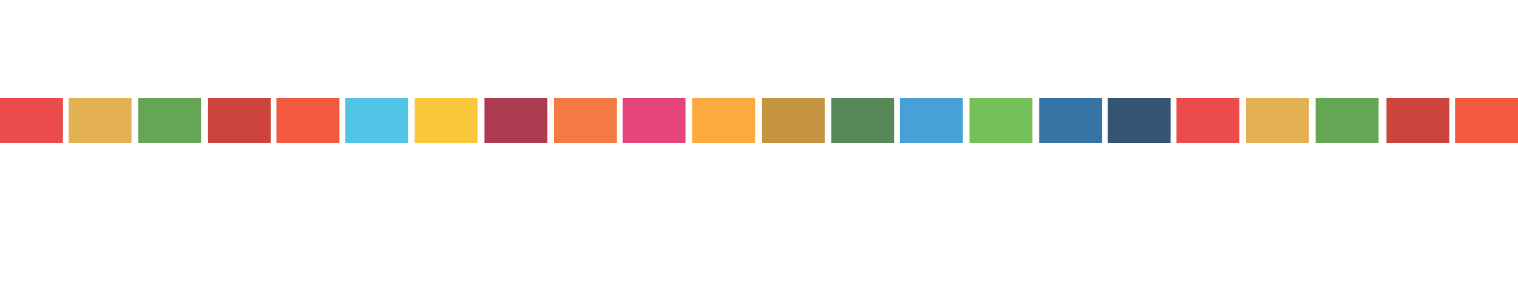 Key Messages
During the crisis, countries focused on providing basic information related to general health precautions and emergency numbers accompanied by public announcements on national portals (low level). 
As the crisis intensified, MS began extending their reach and started using more social media channels to report on COVID-19 statistics and provided some limited national policy updates (medium level). 
At a later stage in the crisis, more MS started providing regular updates on policy developments and information Some Governments started using dedicated COVID-19 portals to centralize the information (high level).
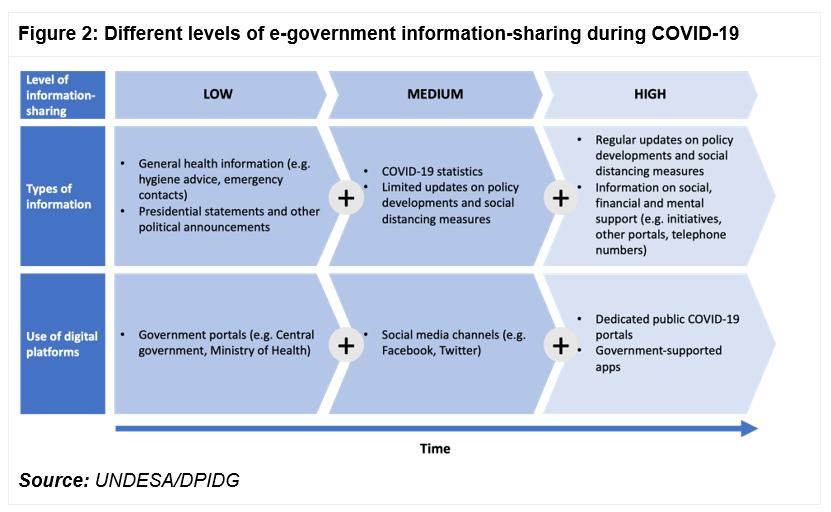 20
20
Key Takeaways  1
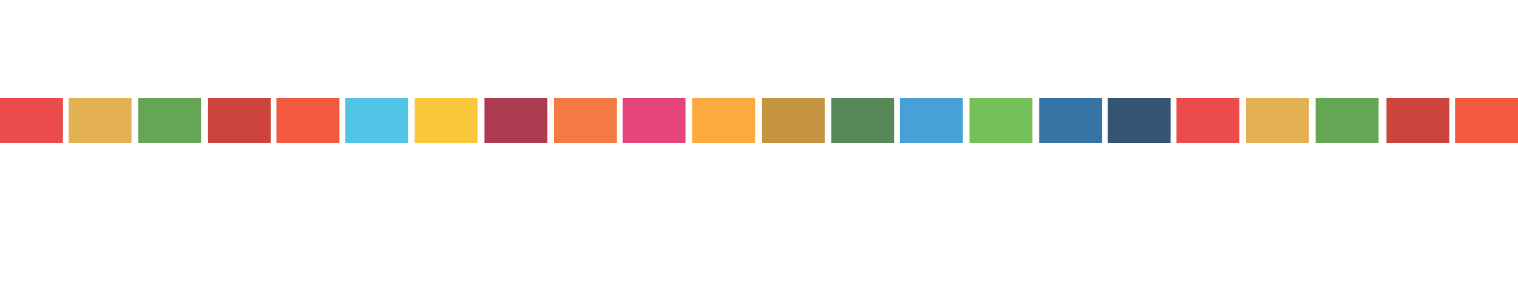 E-government levels continue to improved globally, including in Africa region
Income levels support, but do not determine progress 
Online services provision expanded in all sectors, including for vulnerable groups
E-Procurement Services Expanded
Online Requirement in Public Sector is increasing
Affordability of Mobile Broadband remains an issue, particularly in Africa region
Digital Divides remain
Digital Divides
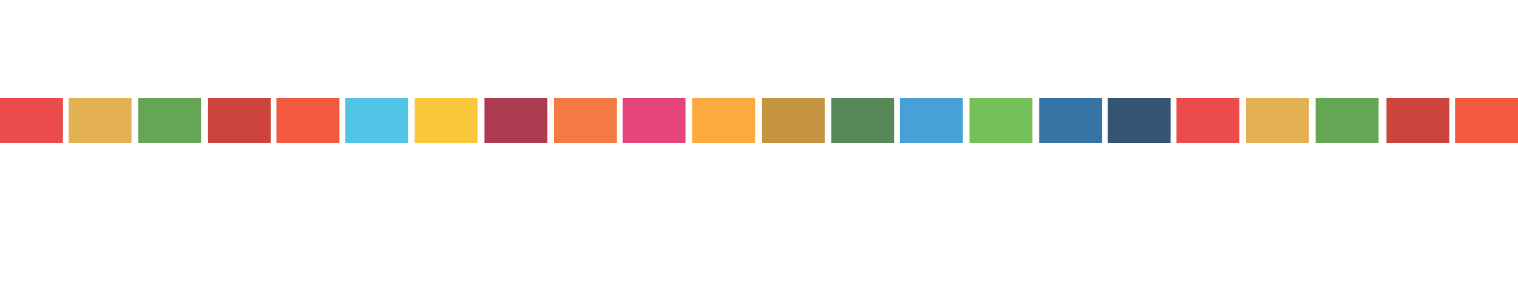 Africa has made significant progress in e-government development, with only 7 of the region’s 54 countries remaining in the low EGDI group and these are least developed and/or landlocked countries in Africa

On average 66 per cent of the UN Member States provide online services, HOWEVER
most countries offering the full spectrum of 20 services are in the Very-High and High-OSI level groups (93 per cent and 81 per cent respectively)
The majority of Low-OSI countries still offer 1 or 2 online services and only 6 provide between 5 to 9 types of services. 

Differences in e-government development exist even in highly developed regions
three small European countries (Andorra, Monaco and San Marino) have highly developed infrastructure and human capital, yet online service provision is at middle-OSI levels (OSI scores ranging from 0.2824 to 0.4824)
Спасибо
Thank You
شكرا
谢谢
Merci
Gracias
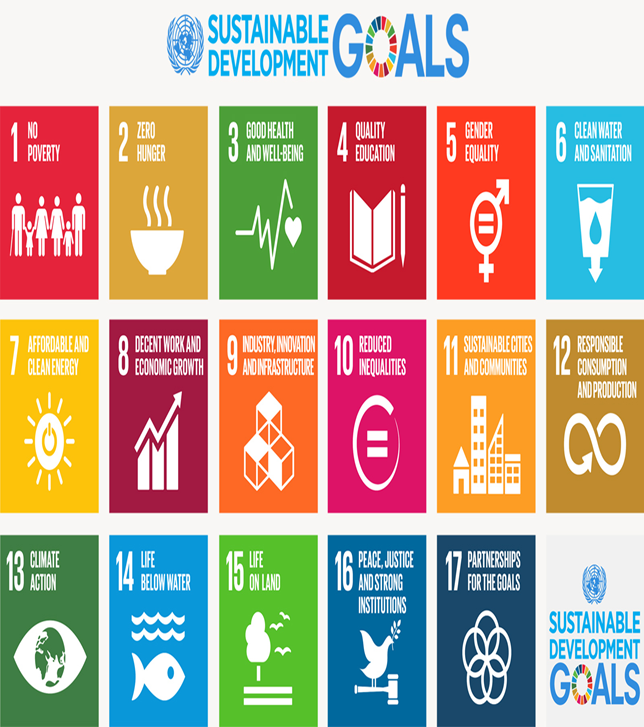